AkcjaSegregujemy? Płaćmy o połowę mniej!
Apel do rządu o 50-proc. dofinansowanie opłat za odpady segregowane
Problem wysokich opłat za odpady
Polskie samorządy boleśnie odczuwają skutki rządowej nowelizacji ustawy o utrzymaniu czystości i porządku w gminach.
Wprowadzone przez rząd regulacje powodują ogromny wzrost kosztów funkcjonowania systemu gospodarowania odpadami. 
Odbija się to na mieszkańcach, którzy są zmuszeni za odbiór segregowanych odpadów płacić dużo więcej. 
Wynika to ze wzrostu kosztów odbioru i zagospodarowania odpadów, dodatkowych obowiązków nałożonych na gminy, wzrostu cen wynagrodzeń, energii i paliw. 
Samorządy nie mają wpływu na kształt gospodarki odpadami, a jednocześnie ponoszą wszystkie konsekwencje decyzji podejmowanych na poziomie władz centralnych.
Co możemy zrobić?
Zaapeluj do lokalnych władz
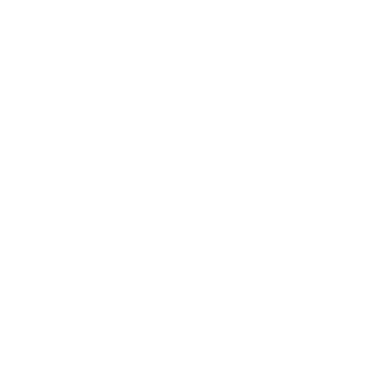 Rada miasta/gminy podejmuje uchwałę…
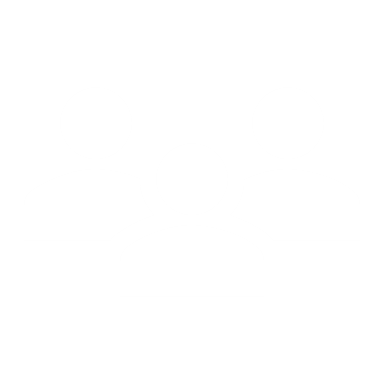 Jeśli w Twojej miejscowości drastycznie wzrosły opłaty za odbiór odpadów segregowanych, nie bądź bierny!
Przekonaj władze miasta lub gminy do podjęcia uchwały (jej wzór dostępny jest na www.sm.waw.pl), w której wezwą rząd do przygotowania i wdrożenia programu ochronnego.
Polegałby on m.in. na przyznaniu 50-procentowego dofinansowania z budżetu państwa do opłat ponoszonych przez mieszkańców za odpady segregowane.
Powodzenie akcji „Segregujemy? Płaćmy o połowę mniej!” zależy od wspólnej presji samorządów z całej Polski!
…wzywającą rząd do 50-proc. dofinansowania opłat za odpady
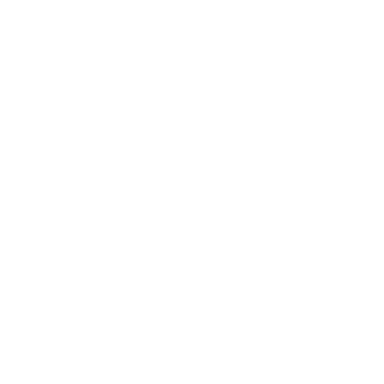 Rząd musi zdecydować, czy pomoże mieszkańcom w udźwignięciu opłat za odpady
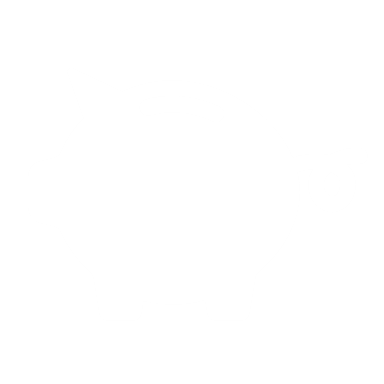 Poinformuj innych o akcji „Segregujemy? Płaćmy połowę mniej!”
Zaapeluj do lokalnych władz
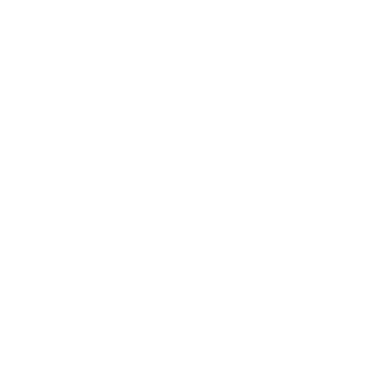 Rada miasta/gminy podejmuje uchwałę…
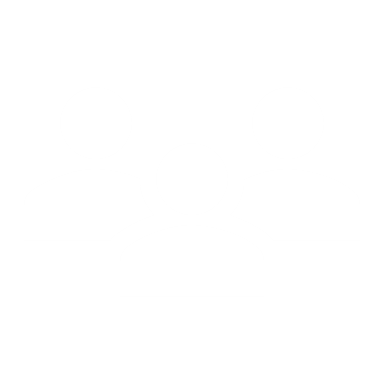 W mediach tradycyjnych, na portalach internetowych oraz w mediach społecznościowych cały czas pojawiają się informacje o kolejnych gminach, które zaapelowały do rządu o wzięcie odpowiedzialności za skutki swoich regulacji.
Pod hasztagiem #SegregujTaniej publikowane są kolejne informacje na temat akcji. Ty również go użyj, gdy wspominasz o akcji w mediach społecznościowych.
Dołącz do nas, jeśli chcesz, aby państwo przejęło odpowiedzialność za nasze środowisko. Tylko wspólne działanie ma sens!
Więcej o akcji na www.sm.waw.pl.
…wzywającą rząd do 50-proc. dofinansowania opłat za odpady
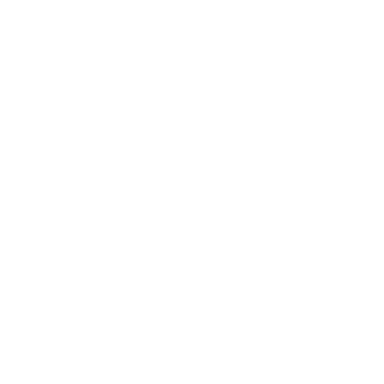 Rząd musi zdecydować, czy pomoże mieszkańcom w udźwignięciu opłat za odpady
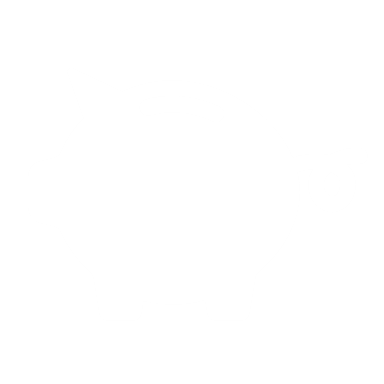 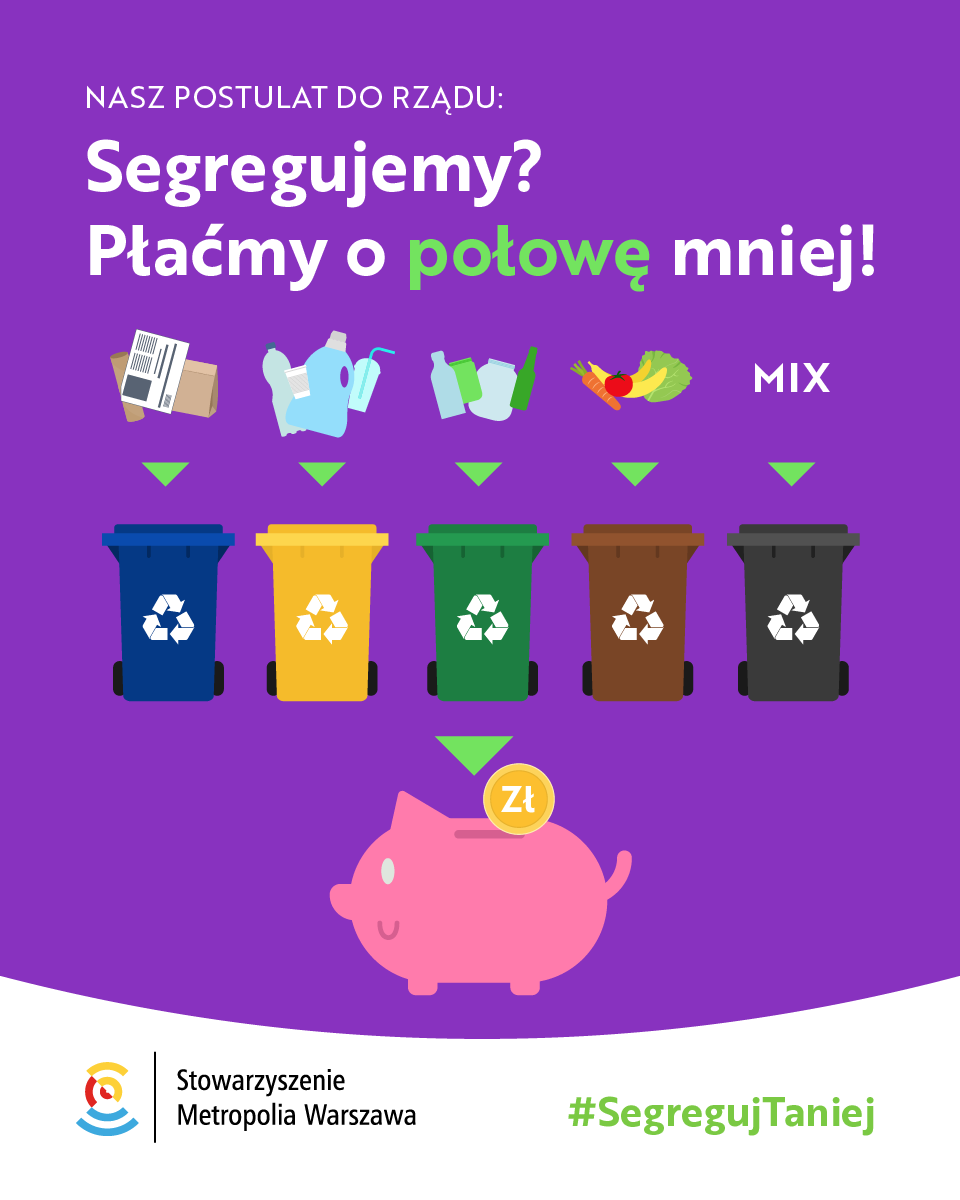